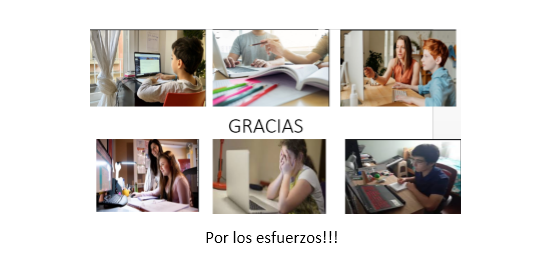 Nuestro cursado se trató de intentar lograr tener  nociones generales de distintos temas. Les puede pasar que no todo quede bien comprendido, pero no se preocupen. De alguna u otra forma sin querer fueron aprendizajes.Saludos y que estén bien.
A continuación les dejo una síntesis
El laboratorio. Concepto
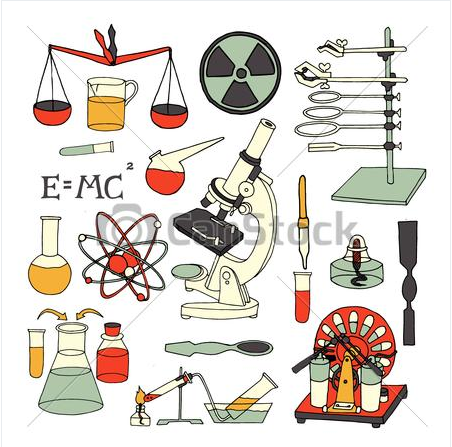 Normas de Seguridad. ¿Para que sirve? Y ¿Cuáles son?
Materiales de laboratorio. ¿Cuales son? Usos
Ciencia. Concepto
Método científico. ¿ Qué es? Y ¿ Para que se usa?
¿ Qué es medir?. Definición.
Elementos de una medición.
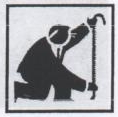 Magnitudes Fundamentales. Unidades. Simela
Volumen
Masa
Peso
Longitud
Etc.
Definición de Magnitudes. Clasificación. Tipos de magnitudes
Densidad
Instrumentos de medición. Unidades
Concepto de Materia
Átomo. Partículas subatómicas. Ubicación
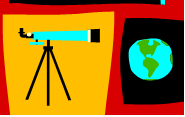 Tabla periódica. Elemento Químico. Símbolo Químico.
Concepto de Cuerpo
Concepto de Molécula
Concepto de Energía. Tipos de fuentes. Tipos de energía
Propiedades Extensivas e Intensivas
¿ Para cerrar?
¿ Les gustó algún tema? ¿ Cuál?
Sus respuestas me las pueden enviar a mi correo